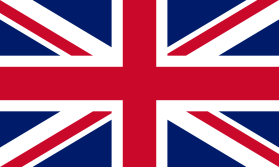 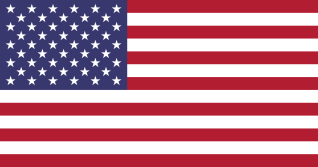 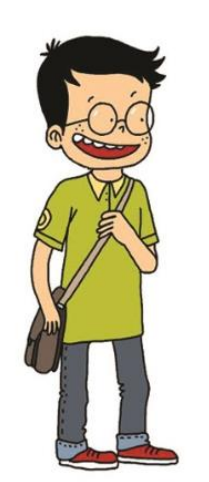 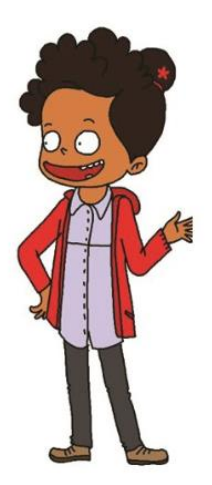 NIVEAU 2
1- My Home
1.4- House
Step 1
Tongue Twister
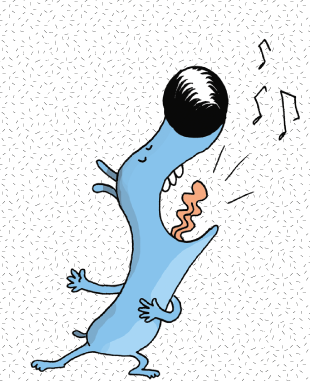 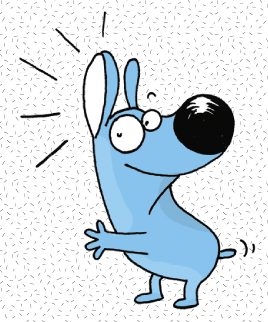 1.4 House – Step 1
Listen and repeat
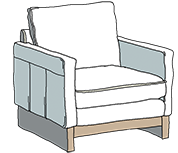 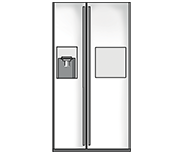 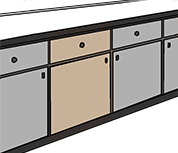 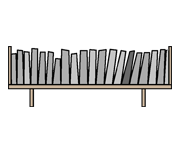 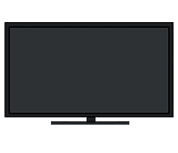 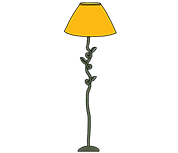 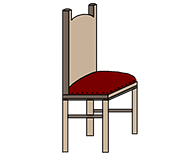 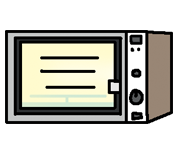 1.4 House – Step 1
What’s missing ?
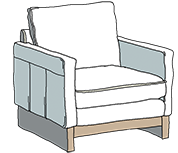 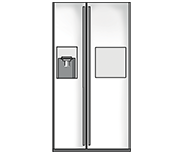 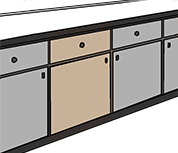 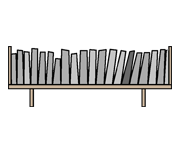 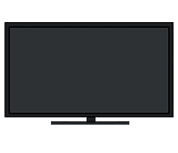 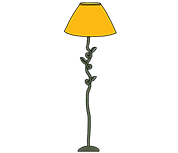 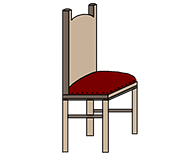 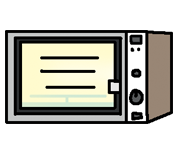 1.4 House – Step 1
What’s missing ?
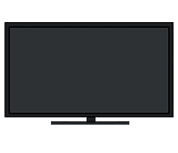 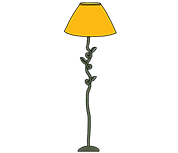 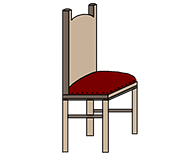 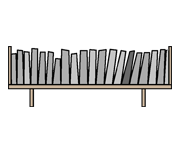 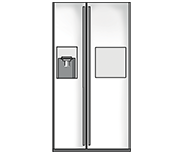 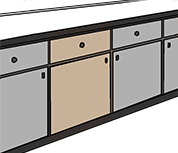 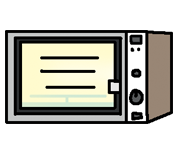 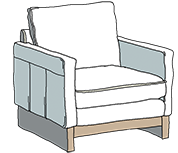 1.4 House – Step 1
What’s missing ?
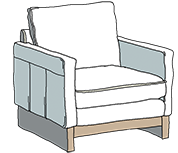 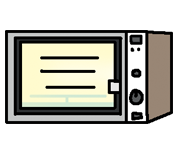 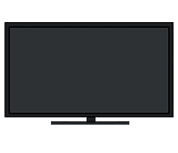 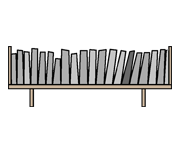 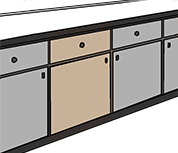 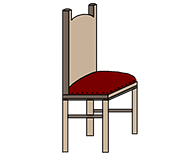 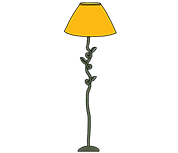 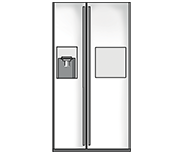 1.4 House – Step 1
What’s missing ?
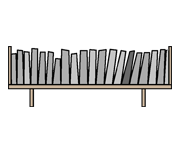 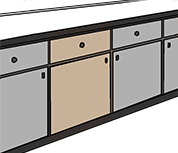 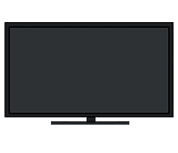 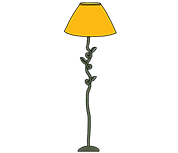 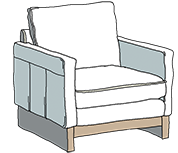 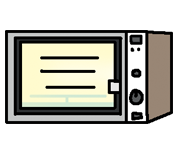 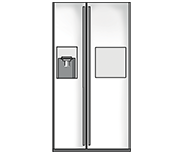 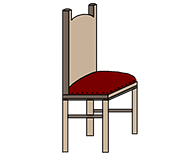 1.4 House – Step 1
What’s missing ?
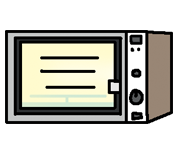 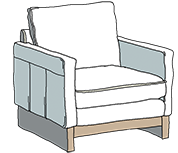 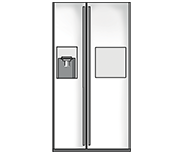 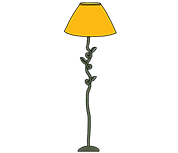 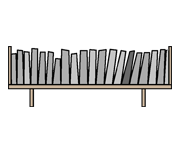 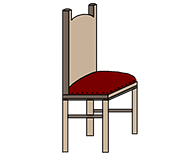 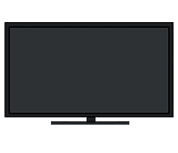 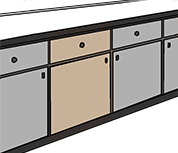 1.4 House – Step 1
What’s missing ?
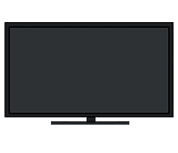 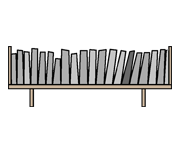 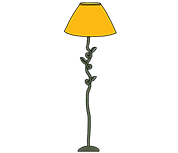 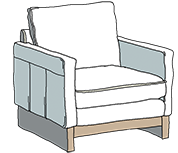 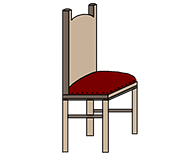 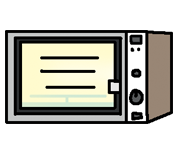 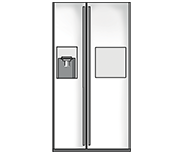 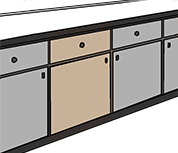 1.4 House – Step 1
What’s missing ?
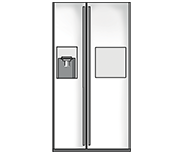 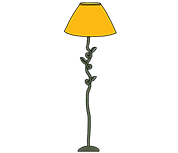 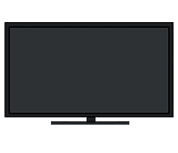 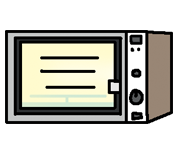 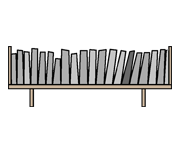 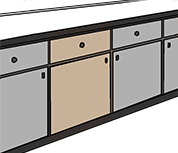 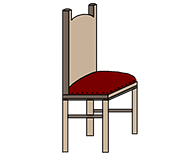 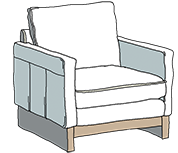 1.4 House – Step 1
What’s missing ?
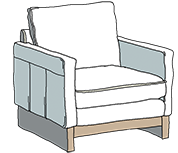 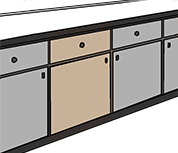 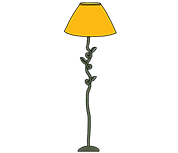 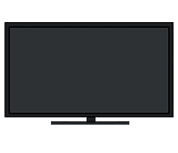 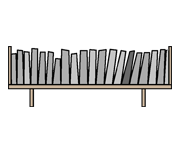 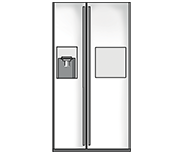 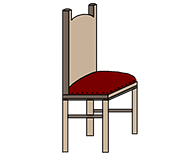 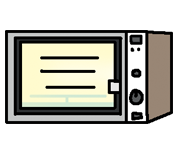 1.4 House – Step 1
What’s missing ?
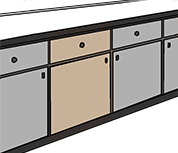 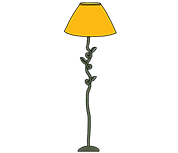 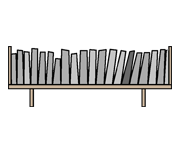 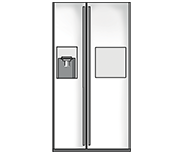 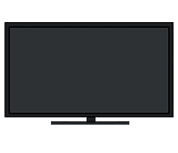 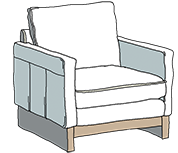 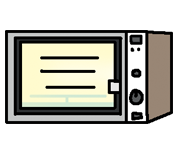 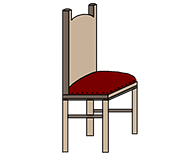 1.4 House – Step 1
Look and say what you can.
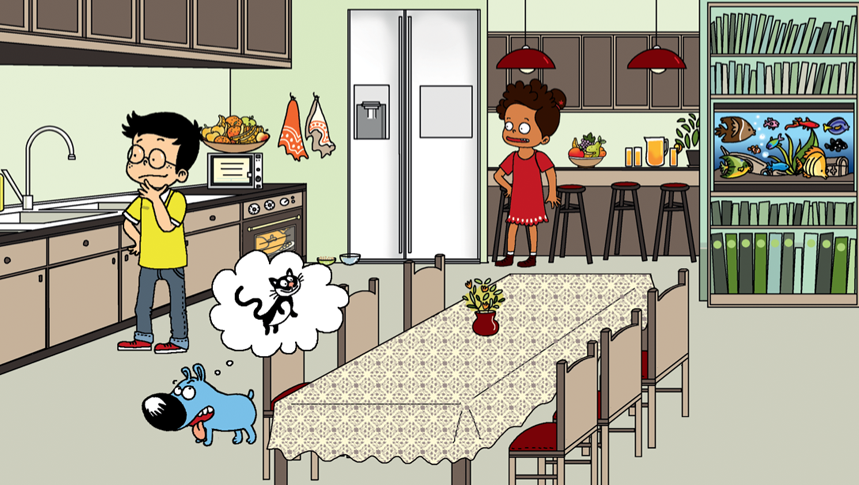 1.4 House – Step 1
Look, listen and describe.
1.4 House – Step 1
What’s missing ?
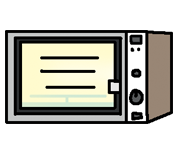 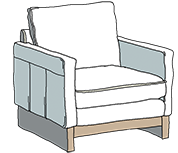 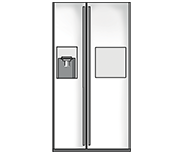 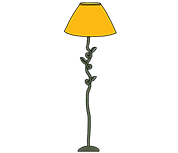 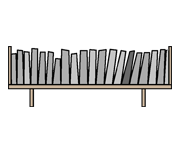 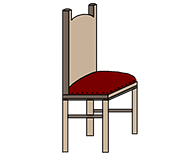 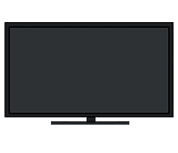 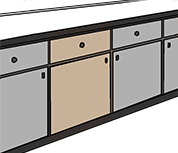 1.4 House – Step 1
What’s missing ?
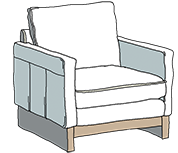 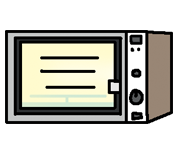 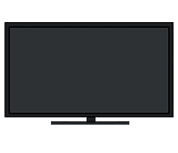 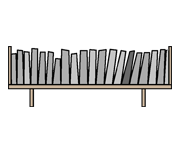 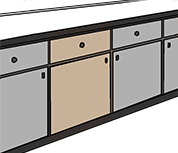 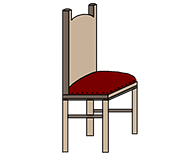 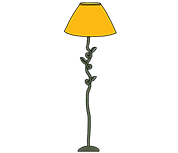 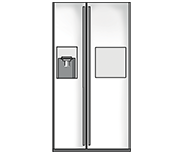 1.4 House – Step 1
What’s missing ?
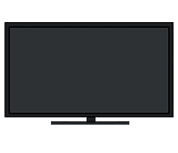 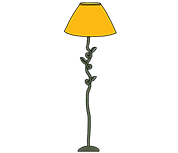 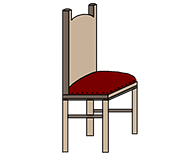 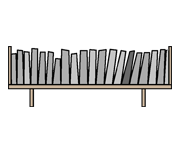 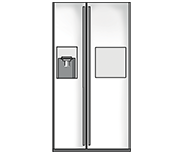 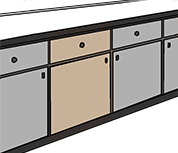 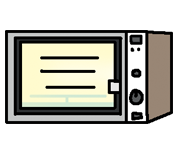 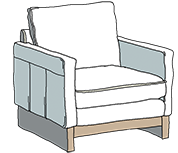 1.4 House – Step 1
What’s missing ?
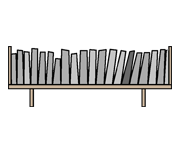 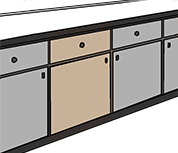 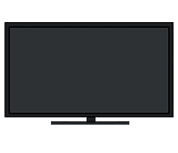 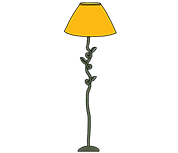 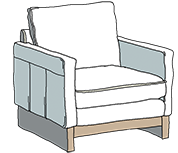 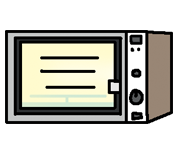 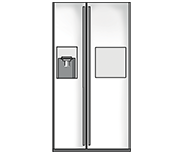 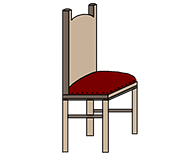 1.4 House – Step 1
What’s missing ?
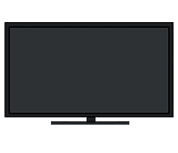 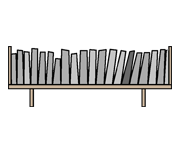 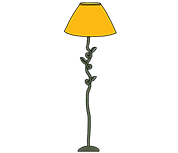 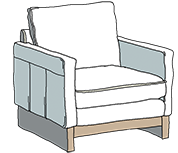 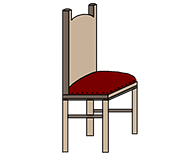 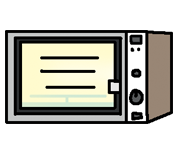 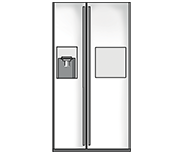 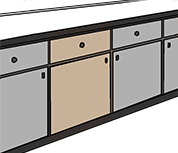 1.4 House – Step 1
What’s missing ?
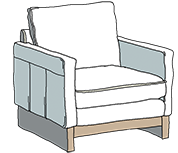 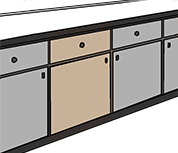 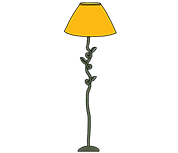 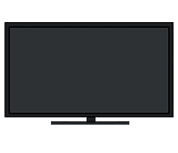 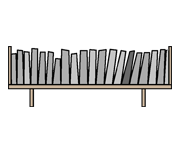 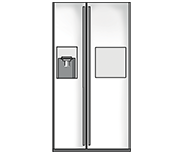 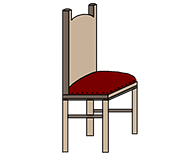 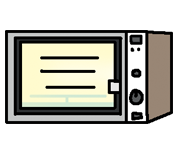 1.4 House – Step 1
What’s missing ?
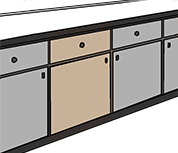 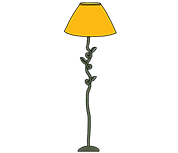 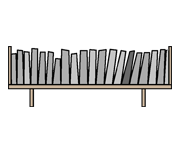 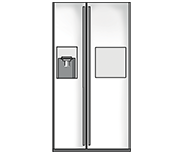 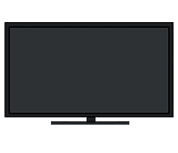 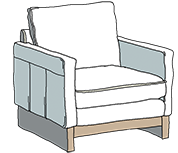 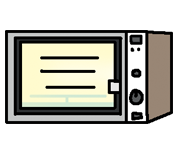 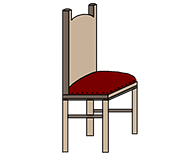 1.4 House – Step 1
What’s missing ?
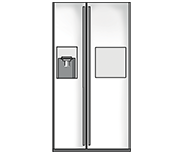 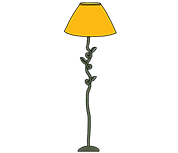 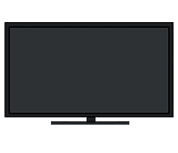 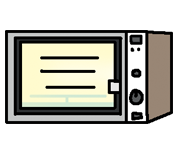 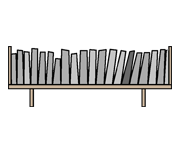 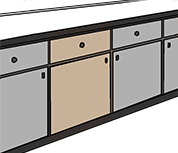 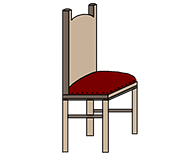 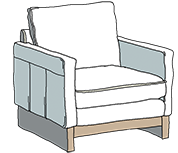 1.4 House – Step 1
What have we learned ?
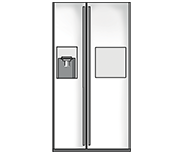 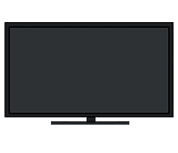 a fridge
a TV
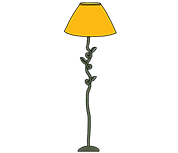 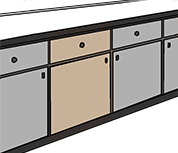 a big lamp
a cupboard
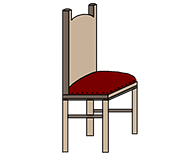 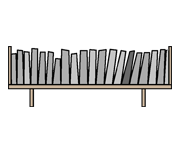 a shelf
a small chair
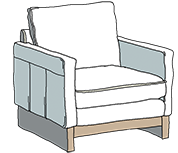 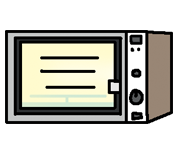 a big armchair
a microwave
1.4 House – Step 1